It's not the big things that add up in the end; it's the hundreds, thousands, or millions of little things that separate the ordinary from the extraordinary.
					Darren Hardy
K. Bako, LPCC                 OCA 2018
1
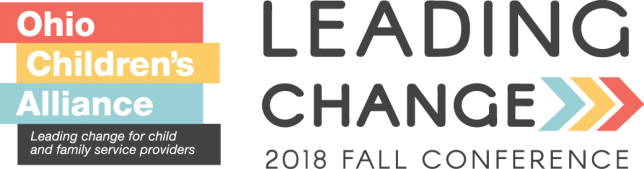 Introduction
Creation of the Model
Purpose of the Model
The Family Reunification Model ©
Micro to Macro Applications
K. Bako, LPCC                 OCA 2018
2
The Family Reunification Model; Promoting Efficient & Effective Residential Treatment & Service Collaboration
Kelly N. Bako, MSEd., LPCC

			  				© Copyright 2010
K. Bako, LPCC                 OCA 2018
3
4
The Family Reunification Model ©8 PhasesI. Pre-AdmissionII. AdmissionIII. Stabilization/AssessmentIV. Mediation/ MitigationV: Visitation/	Therapeutic ReframeVI: TransferVII: Detachment/ 						IndividuationVIII: Discharge
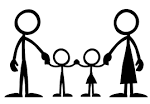 K. Bako, LPCC                 OCA 2018
© Copyright 2010
Micro to Macro
K. Bako, LPCC                 OCA 2018
5
The Big Picture
A Residential Treatment Center that utilizes a model is more organized, synchronized, and effective in its services delivery and outcomes.
Trained Providers provide better services.
Trained Providers are better at engagement, treatment planning, and service delivery, which results in more positive outcomes for the child and family. 
A Trained system of care uses its resources wisely and effectively, optimizing its outcomes.
A trained company can provide data to its reimbursement sources, documenting its effectiveness.
K. Bako, LPCC                 OCA 2018
6
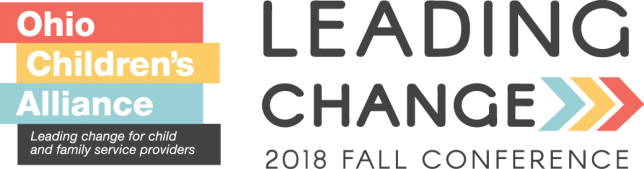 Why?With lack of a comprehensive and coherent clinical treatment model, the reunification (or re-integration) process (and its outcome) is often vulnerable and varied.Variability in the ability, professionalism, clinical understanding and skill set of the caseworker (s), counselor (s), Service Providers,  and Decision Makers, in addition to incongruent Organizational Policy and Procedure, creates unnecessary inconsistency.  This leaves  treatment outcomes vulnerable and varied for the children and families we serve.
K. Bako, LPCC                 OCA 2018
7
Using the FRM© as a tool, it has micro to macro level applications to enhance service delivery in effort to improve outcomes for children and families.
Who can benefit:
Children and families
Direct Care Staff 
RTC Program Administrators, Managers, Clinical Supervisors
Community Collaborators
Community Stakeholders
K. Bako, LPCC                 OCA 2018
8
How will the FRM model help children and families?
9
Consumers need a clear understanding of the process.
Consumers  benefit from visuals, metaphors, past success stories (Eells, 1997; Meier, 1999, 2003).
Consumers benefit from planned treatment; they should be certain as to what is expected of them and what their family can expect to experience.
Consumers are more likely to be engaged in services when they are an active, invested participant  	(Lindqvist,2010).
K. Bako, LPCC                 OCA 2018
10
How will the FRM model help children and families?
Consumers can speak a common language.
Visual Model is like Map Quest; Start, finish, and specific directions in between to get to the destination.
Knowing what to expect helps families plan ahead.
Knowing what to expect can empower children and families to engage.
The Treatment Process won’t be something that is “done to them” or “happens to them”; but rather a process they participate in and, ideally, take ownership of.
K. Bako, LPCC                 OCA 2018
Something to think about…
If you don’t have a visual model for your program or services, is there a way to change this?
K. Bako, LPCC                 OCA 2018
11
Parking Lot
What are you hoping to gain from this presentation?
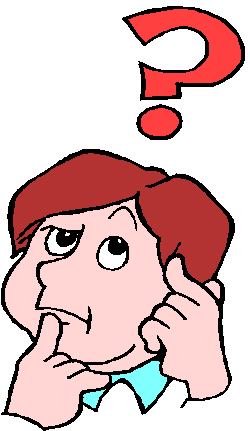 K. Bako, LPCC                 OCA 2018
12
Collaboration
Happens inside and outside a RTC
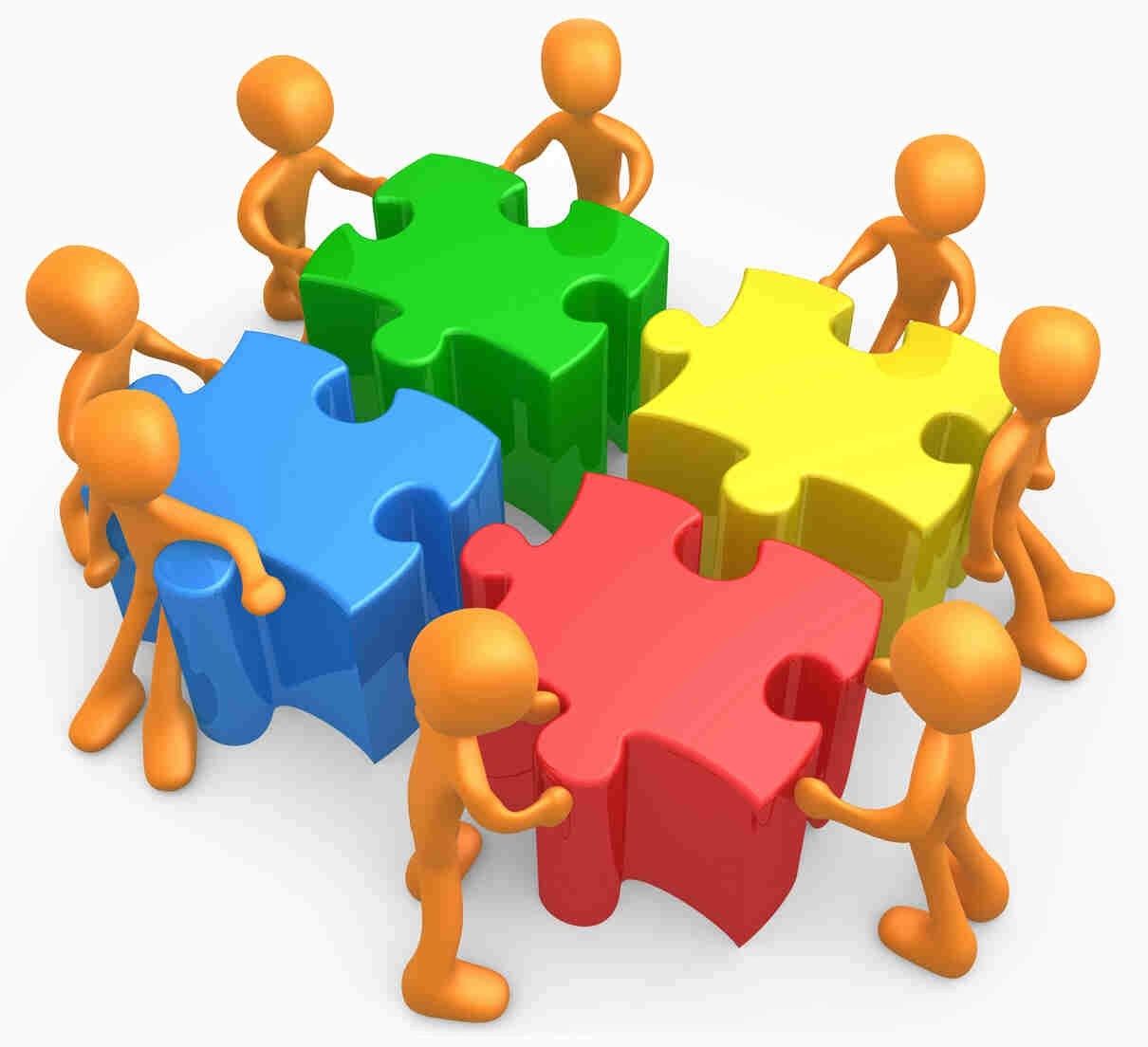 K. Bako, LPCC                 OCA 2018
13
This Photo by Unknown Author is licensed under CC BY
Who’s Who?
Direct Care Staff 
Clinicians & Clinical Directors
Residential Program Managers
Community Mental Health Providers
Executives
Community Partners
Insurance Companies
Others?
K. Bako, LPCC                 OCA 2018
14
Collaboration
Takes people, trust, and follow through
Shared Vision & Goals
Flexibility
Humility
Honor strengths and talents
Identify the gaps in your service or knowledge areas; find ways to bridge the gaps
K. Bako, LPCC                 OCA 2018
15
Service Collaboration
Thoughts…
What is/are the most important piece(s) of service collaboration?


What is/are the most important piece(s) when it comes to service collaboration in residential?
K. Bako, LPCC                 OCA 2018
16
Continuum of Competencies
Derived from the 4 Stages of Learning  (N. Burch,1970)
Unconscious incompetent
Conscious incompetent
Conscious competent
Unconscious competence
K. Bako, LPCC                 OCA 2018
17
Continuum of Competency using FRM
Use the model to help you identify areas of challenge/opportunity

How well are your staff/clinicians trained in understanding the overall therapeutic process of treatment, stepdown, and reintegration?
	
When to focus on the right things, at the right time, with the right interventions
K. Bako, LPCC                 OCA 2018
18
Continuum of Competencies
See handout

Where are you? 
Your agency?
Your community?

What steps could you take to move further toward increased competency?
K. Bako, LPCC                 OCA 2018
19
Residential Treatment Service Delivery & Collaboration
Efficiency is doing the thing right

Effectiveness is doing the right thing
K. Bako, LPCC                 OCA 2018
20
Residential Treatment Service Delivery & Collaboration
What is the RIGHT thing to do? (Effective Tx)





Describe doing the right thing
K. Bako, LPCC                 OCA 2018
21
Residential Treatment Service Delivery & Collaboration
How do you do the thing right? (Efficiency)






What does it look like to do the thing right?
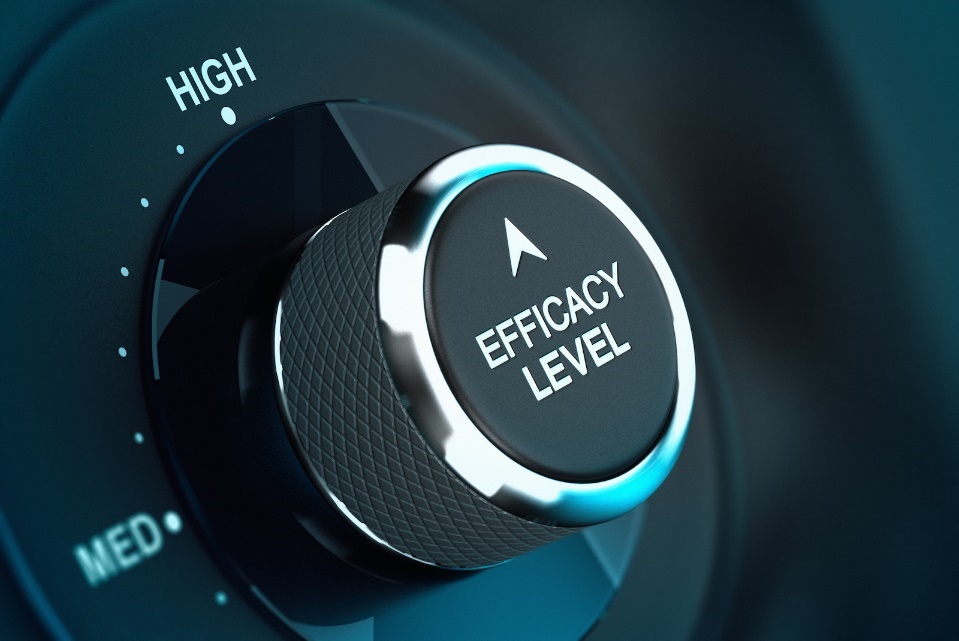 This Photo by Unknown Author is licensed under CC BY-SA
K. Bako, LPCC                 OCA 2018
22
Thoughts…
What ways can your service or program become more efficient?



What ways can your service or program become more effective?
K. Bako, LPCC                 OCA 2018
23
Pre admission
Admission
LOS
Crisis
Funding
Transfer/Discharge
Strategic Planning
Vision
K. Bako, LPCC                 OCA 2018
24
Opportunities
Prevention (Pre-Admission) How can we collaborate within our clinical community to prevent RTX?
Admission; Orientation (kids, families, Staff) How can we collaborate to effectively engage in effort to reach maximum benefit?
Training (DCS, Clinical Providers, Collateral Contacts) How can we enhance our training to establish & maintain the most effective providers?
Length of Stay How are we collaborating with services to assure timely & effective treatment interventions to reach CE LOS?
K. Bako, LPCC                 OCA 2018
25
Opportunities
Transition to less Restrictive Setting How are we collaborating in advance for effective step down?
Maintenance in Community/LRS How are we partnering with community providers & natural supports to enhance likelihood of successful stepdown?
Prevention How are we collaborating to prevent re-admission?
K. Bako, LPCC                 OCA 2018
26
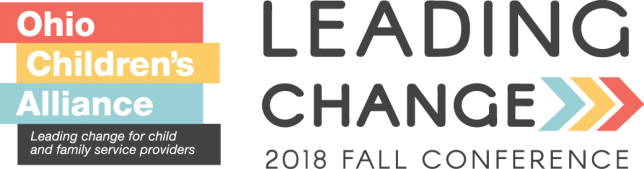 K. Bako, LPCC                 OCA 2018
27
People + Information+ Technology= Collaboration
Verbal
Phone (Personalization)
Email (exchange of info, non-immediate)
Texts (immediacy, use safeguards)
Documentation Sharing (Google Docs)
Dashboards, Shared Calendars
Company or Program Website  
Youtube Videos
Tasks (Slack, Fidelity EHR)
Scheduling (Sling, Humanity, etc.)
Survey Monkey
LinkedIn
K. Bako, LPCC                 OCA 2018
28
Mechanisms for Collaboration
Mechanism; natural or established process by which something takes place or is conducted

-an assembly of moving parts performing a complete functional motion, often being part of a large (machine); linkage.

People
Meetings 
Service Coordination (Hi-Fidelity Wraparound)
Intranets (email, messenger, shared drives)
EHRs (memo to charts, quality client records)
Releases of Information
Social Media, Agency Program Website
Forums, Panels, Events
K. Bako, LPCC                 OCA 2018
29
Are you using the most of your resources?
What resources are you under utilizing?



What resources might you consider adding?
K. Bako, LPCC                 OCA 2018
30
The Family Reunification Model: A Logic Model
Goal: Provide a Standardized, Coherent Conceptual Framework for Family Reunification with High Risk Families
Purpose: Improve Outcomes for Children & Families
31
32
The Family Reunification Model ©8 PhasesI. Pre-AdmissionII. AdmissionIII. Stabilization/AssessmentIV. Mediation/ MitigationV: Visitation/	Therapeutic ReframeVI: TransferVII: Detachment/ 						IndividuationVIII: Discharge
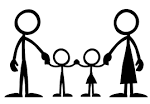 K. Bako, LPCC                 OCA 2018
© Copyright 2010
The Family Reunification Model ©
Start to finish visual aide
Externalizing the problem technique, for targeted team focus
Purposeful collaboration
Attention to critical impact points & junctures
K. Bako, LPCC                 OCA 2018
33
The FRM & Service Delivery
Using the model & identifying strategies in each stage to:

Better train
Engage
Deliver services
Improve outcomes
K. Bako, LPCC                 OCA 2018
34
Model Features
Engagement
Education
Packaged Trainings
Treatment Center Handbook Guide
LOC Visual Guide
Continuum of Care Visual Guide
Parent Packet Guide
FRM Model Visual, Stages, Explanation, Expectation Packets & Info Sessions
Measure of Progress
TX Handbook
Parent Packet
Visual Guides  
WJH sheets
Visitation Sheets
Behavior Plans
Safety Plans
Measure of Progress
Quarterly Progress
Discharge Criteria
K. Bako, LPCC                 OCA 2018
35
Residential Treatment
Micro		 -> 	Macro		Collaboration

Roles		Training/Identified expectations
Procedures		Clear/Repeated/2nd nature
Preferences		Clear/When & How
Accountability		Don’t drop the ball!

What are your methods for identifying/measuring efficiency or effectiveness?
K. Bako, LPCC                 OCA 2018
36
On collaboration
People to People
 Relationships 
The power of having the right people in the right places, at the right time
Professionals often associate programs with people- what happens when they leave?
Meetings
If what you are doing isn’t working, change it. Don’t fall victim to the “ruts”. Cant see them? Regular habit of feedback (deliberate practice)
Sessions
	Are your clinicians focused on what really matters to reach desired outcomes? Residential is complicated work.

 What does a ruler, a fish finder, and a lighthouse have to do with it anyways?
K. Bako, LPCC                 OCA 2018
37
Effective CollaborationDoing the right thing
Phone calls or Face to Face?
Phone or a text?
Individual or Group?
Session or Meeting; Duck, Egg?
Meetings
What is the action that’s going to have the most meaningful impact?		Do THAT.
K. Bako, LPCC                 OCA 2018
38
Meetings
If you must meeting, then meeting efficiently… (do the thing right)

Have an agenda, preferably an agreed upon one
Send it out in advance
Be prepared; Expect members to come prepared
Prioritize based on importance and attendance of members
 Have a Timeframe (who said meetings need to be an hour? Did you know…the time you allot is the time you’ll take?)
Minute Taker; note the purpose of the action, note action plans, follow up responsibilities, deadlines
Meetings to have meetings is inefficient & often ineffective (dissolvency effect)
K. Bako, LPCC                 OCA 2018
39
Sessions
Be clear about the purpose of the session (effective)

Efficient; G.I.R.P.P. (Bako, Bolino, Bancroft, Brutz & LePosa, 2017) 
Goal, Intervention, Response, :::Course Correct:::, Progress, Plan?
K. Bako, LPCC                 OCA 2018
40
Group
When an issue effects a group, then collaborate as a Group.
Create a safe place for members to be heard. If you cannot facilitate to create a truly open, collaborate space- hire someone who can. The quality of your outcomes is dependent.
Residents 
Staff
Parents/Caregivers
Program Leaders
K. Bako, LPCC                 OCA 2018
41
Deliberate Practice
A Special Kind of Practice. Purposeful & Systematic.
Goal is to improve performance

Ask your Clients
Ask Your Parents/Guardians
Ask your Staff 
Ask your Collaborators
K. Bako, LPCC                 OCA 2018
42
Reunifying a Family is like teaching the child and family to ride a bike…-Realize we are providing a bike (services)-Find a bike that fits the client (services/providers)-Get cl. on the bike (motivation/commitment)-Cl. Riding w/Training wheels (Supportive Assistance)-Learning to ride without training wheels  (transfer of skills)-Staying on the path (maintenance)-Riding together in Unison at the same rate Reunification/Re-integration
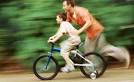 K. Bako, LPCC                 OCA 2018
43
Using Hi-Fidelity Wraparound to drive the process of reunification or stepdown is like riding in an SUV full of TX Providers on the Journey to Reunification or Reintegration…-Determine who has been driving?-Who should be driving?-Are they safe/legal driver?-Have we agreed on where we are going?-What kind of route are we going to take?-What kind of resources are in our car?-Who are we kicking out first?-Is everyone in the car that needs to be?-Maintaining the vehicle, etc.
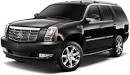 K. Bako, LPCC                 OCA 2018
44
What is the job to be done?
https://www.youtube.com/watch?v=vaN6FtJ8inA
Wraparound Ohio
https://www.wraparoundohio.org
Disruptive Innovation
https://hbr.org/video/2688242135001/the-explainer-disruptive-innovation
K. Bako, LPCC                 OCA 2018
45
Questions, Comments?
K. Bako, LPCC                 OCA 2018
46
Opportunities for Collaboration
I’ll Leave you with the thought…

	
	What is the job to be done? (Clayton 		Christensen)
K. Bako, LPCC                 OCA 2018
47
Contact Information
Kelly N. Bako, MSEd., LPCC
Phone: 330.509.9640
Email:  thefamilyreunificationmodel@gmail.com
Website: http://www.thefamilyreunificationmodel.com/
LinkedIn: https://www.linkedin.com/in/kelly-bako-65055a56/
Facebook: https://www.facebook.com/kellybakothesource/
K. Bako, LPCC                 OCA 2018
48